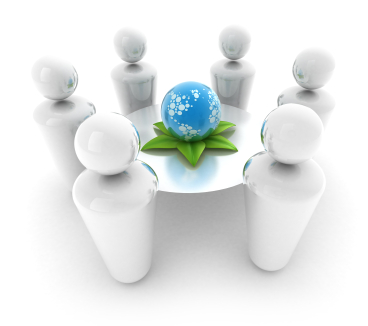 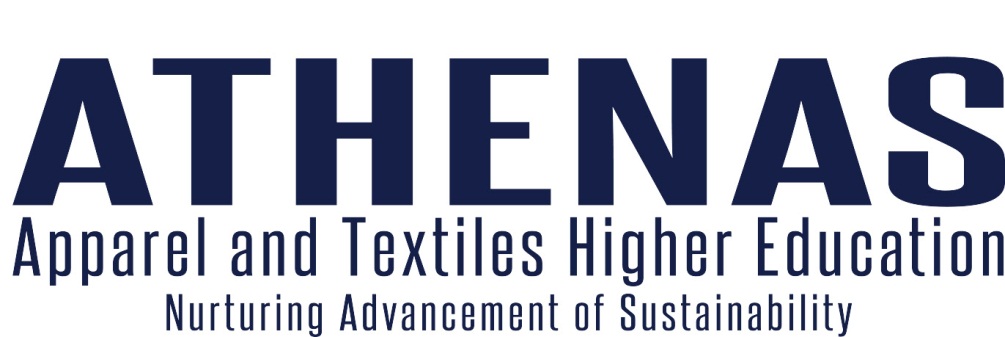 Waste Equals Food
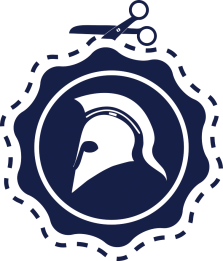 Note to Instructor
This problem set series will require the following resources:
Videos: 
The Next Industrial Revolution (Waste = Food segment, 23:44-36:31; also available on DVD)
Optional: Recycled and Sustainable Textiles (Re-processing, Re-thinking segment, 10 minutes, by Media Insight)
Readings (available on ATHENAS website): 
Waste = Food chapter (2004). In McDonough & Braungart, Cradle to Cradle: Remaking the Way we Make Things. North Point Press
AAFA Restricted Substances (2014)
Material Diversity (Fletcher, 2008)
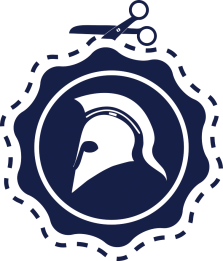 Climate Change & Energy Production
About energy use:
It’s perishable: Must be used where it’s produced
Can’t be recycled, re-circulated, reused, etc.
It’s imported, burned, and must be regenerated
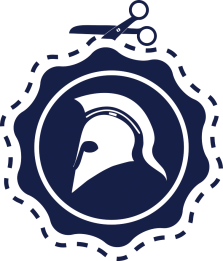 Source: Benyus (1997)
Climate Change & Energy Production
How nature does energy use:
Only renewable sources are utilized
All energy is used or stored efficiently
No more energy is used than is needed to get the job done 
Doesn’t pollute faster than it can assimilate it
How humans do energy use:
Use non-renewable sources 
Constant regeneration is required
Burning/regeneration non-renewables creates pollution
      and GHG emissions in excess of ability to assimilate
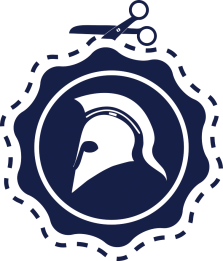 Source: Benyus (1997)
Climate Change & Material Choices
Energy implications beyond the control of apparel industry practitioners:
Sources of energy used controlled by government
Sources of alternative energy specific to a region
What we do control:
80% of the environmental impact of product has been linked to choices made early in the design phases (AT&T study)
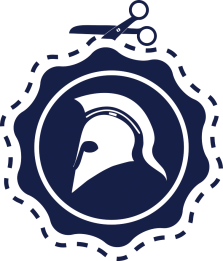 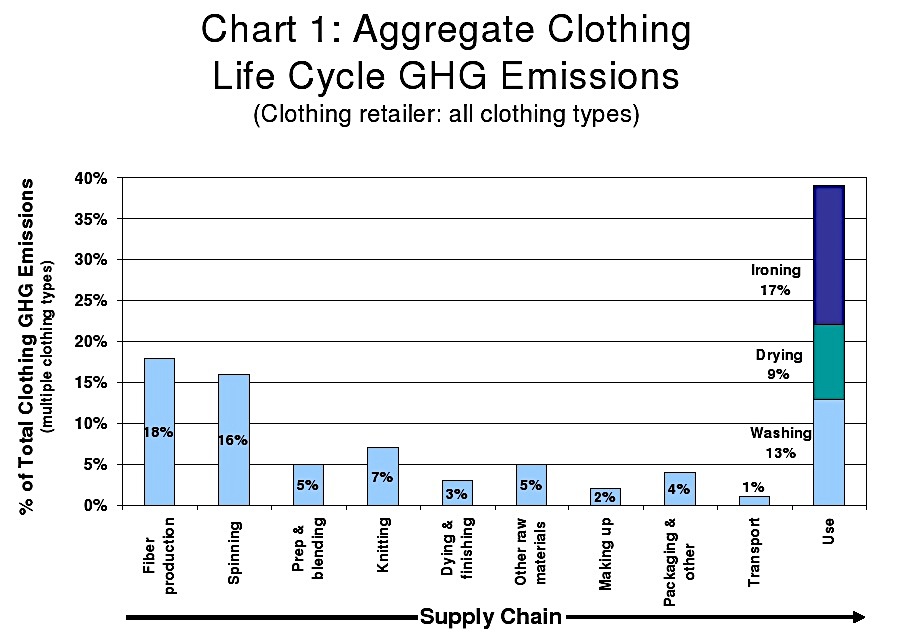 CO2
hotspot
CO2
hotspot
[Speaker Notes: There are two primary hotspots where GHG emissions spike in the textile product life cycle, fiber processing/production and care/maintenance, both phases of which are predicated on material choices. For example, GHG emissions are embodied in agricultural practices used to grow natural fibers. The agricultural practices and their efficiency (or lack thereof) have implications for land use (eg. Knocking down trees for fiber production reduces the ability for trees to clean the air and also creates greater implication of radiation, contributing to global warming). On the other hand, the fiber choices we make have implications for how they must be cared for, driving the energy and water use in the home for care and maintenance, which also have significant implications for GHG emissions. To address this issue, one approach that may be utilized to reduce overall energy production needs and energy consumption across the lifecycle is taking a Waste = Food approach to material selection and/or design.]
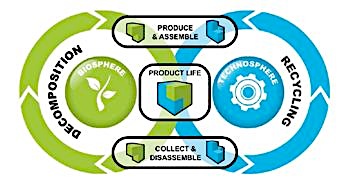 WASTE = FOOD
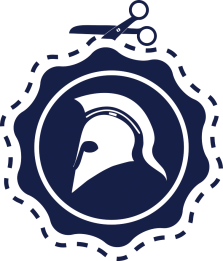 Cradle 2 Cradle Design Protocol: 3 Tenets
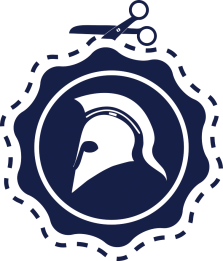 Waste = Food: Includes two material metabolisms
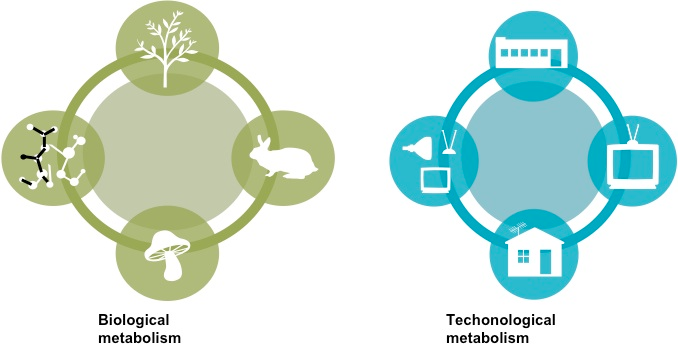 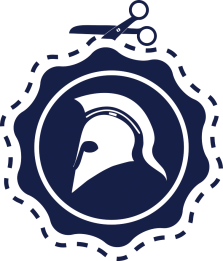 [Speaker Notes: The Waste = Food approach attempts to put all material use into one or both of the material metabolisms in an effort to either design things to decompose safely or to reuse them infinitely, as nature does with all of its materials. But first, we must understand some concepts and terminology about recycling and reuse…]
The Waste Hierarchy
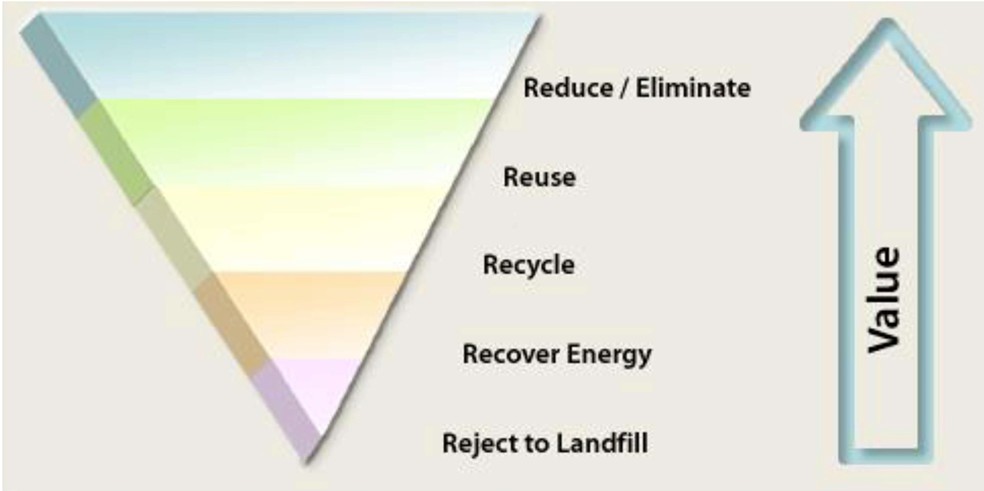 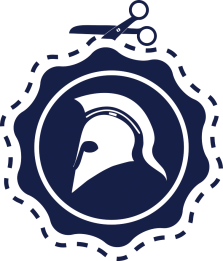 Source: Directive 2008/98/EC on waste (Waste Framework Directive)
Cited from Textile Exchange
[Speaker Notes: These metabolisms are predicated on the assumption that as waste is reduced and/or eliminated, added value and competitive advantage (or food value) increases]
Recycling vs. Reuse?
Recycling
Collection, separating, and reprocessing at fiber/polymer level
Reusing
Use of reclaimed materials as is
No separating, no processing
Materials may be cut up to capitalize on the largest pieces before re-use
Or goods are used again in the second-hand context
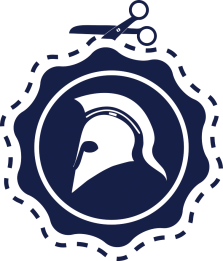 [Speaker Notes: Often these terms are utilized interchangeably, but they mean very different things.]
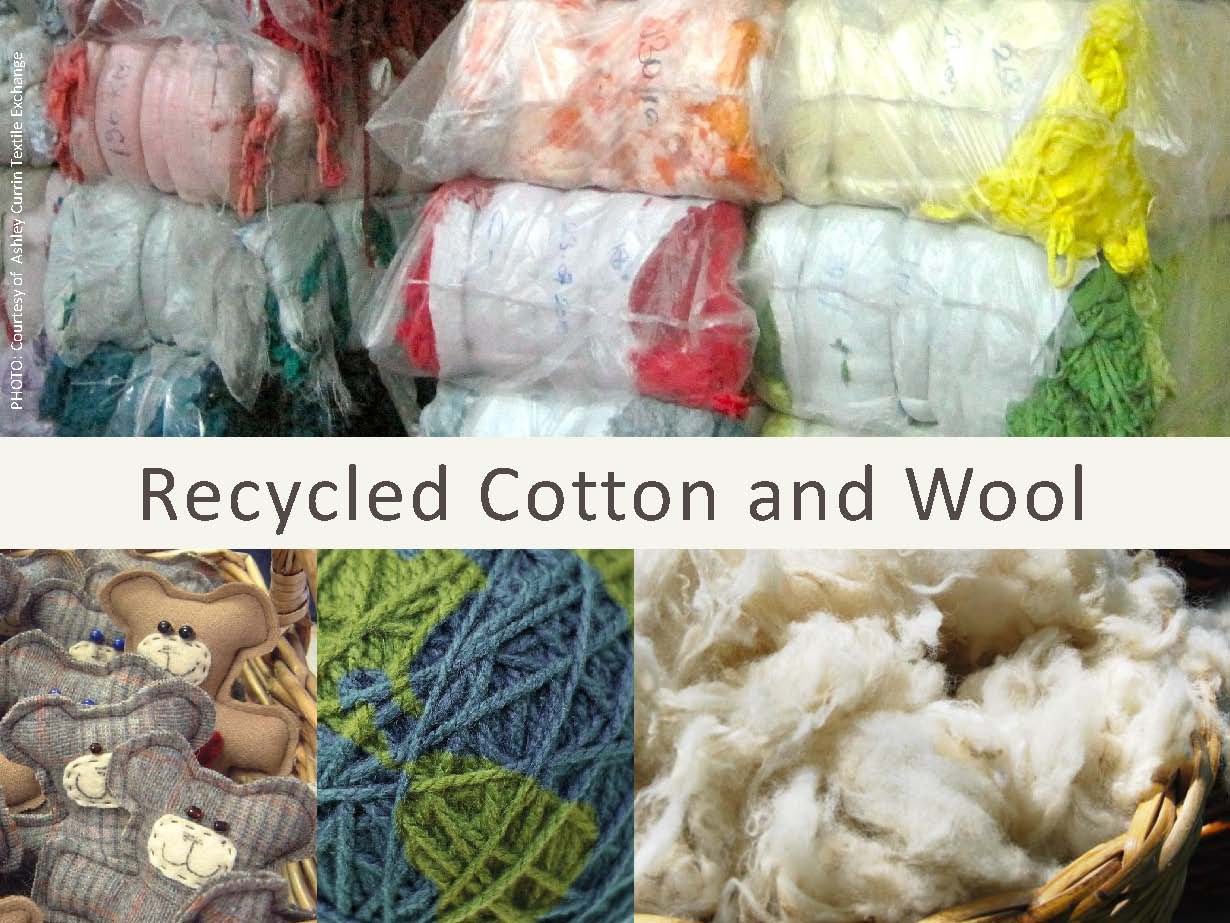 Recycled Natural Fibers
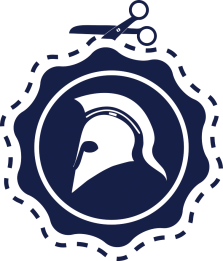 Image Source: Textile Exchange
[Speaker Notes: Many different types of textile fibers may be recycled, including natural and synthetic fibers, but each have special exceptions when considering the two metabolisms of the Waste = Food approach. Cotton and wool for example have both been recycled…]
Input in Various Forms
Pre-consumer waste 
Cutting room waste
Unsold items

Post-consumer waste
Used apparel and home textiles

Often combined in different amounts and
              blended with virgin fiber
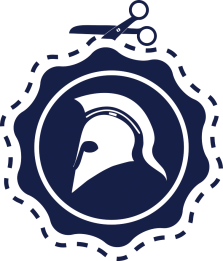 [Speaker Notes: … this material is from several different sources of waste.]
Recycling Process
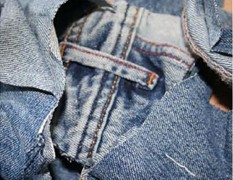 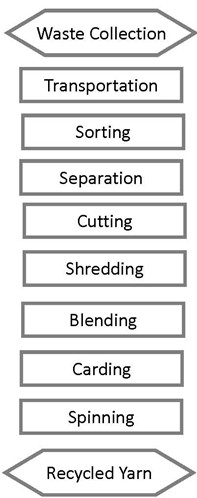 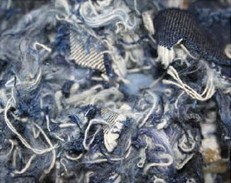 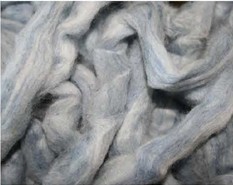 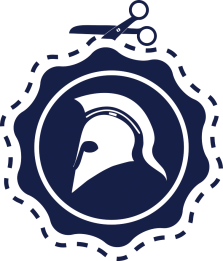 Source: Textile Exchange
[Speaker Notes: Notice the process that recycling a fiber goes through…]
Environmental Impact of Recycling
Reduces water used
Requires a lot less chemicals
Reduces greenhouse gas emissions
Replaces the need for farming 
Reduces the amount of landfill disposal
Turns waste into useful products
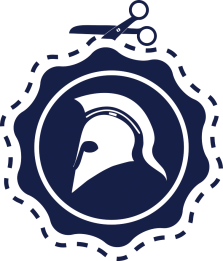 Source: Textile Exchange
[Speaker Notes: These are some of the environmental payoffs to recycling such fiber.]
Recycled Natural Fibers
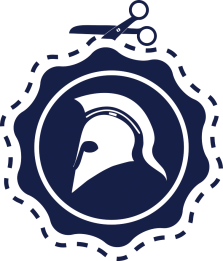 Source: Textile Exchange
[Speaker Notes: Unfortunately, cellulosic and protein fibers may be recycled, however, it is difficult if not impossible at this time to create a technical metabolism with such, because there is a degradation of the quality of that material in its second life. These materials are often blended with other fibers during recycling, making that fabric very different from the first life it experienced.]
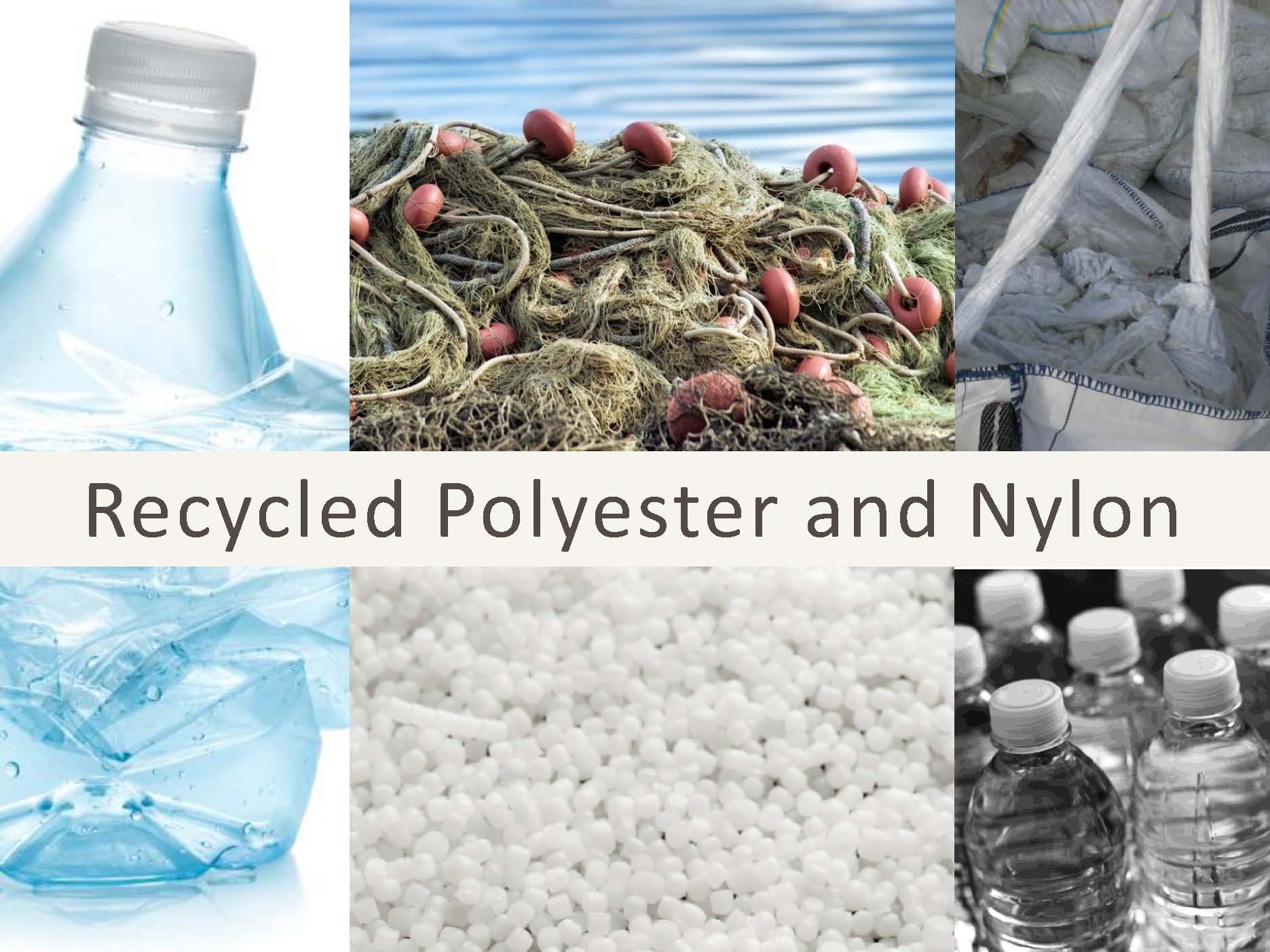 Recycled Synthetic Fibers
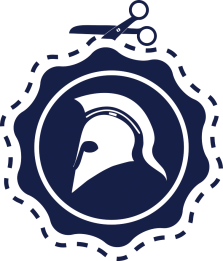 Source: Textile Exchange
[Speaker Notes: On the other hand, synthetics currently represent the greatest potential for a technical metabolism.]
Input in Various Forms
Pre-consumer waste
Cutting room waste

Post-consumer waste
For polyester: bottles, garments
For polyamide: fishing nets, carpets, garments

Often combined in differing amounts and 
               possibly including some virgin polymer
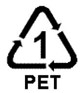 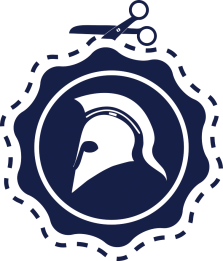 Source: Textile Exchange
[Speaker Notes: … this material is from several different sources of waste.]
Mechanical and Chemical Recycling
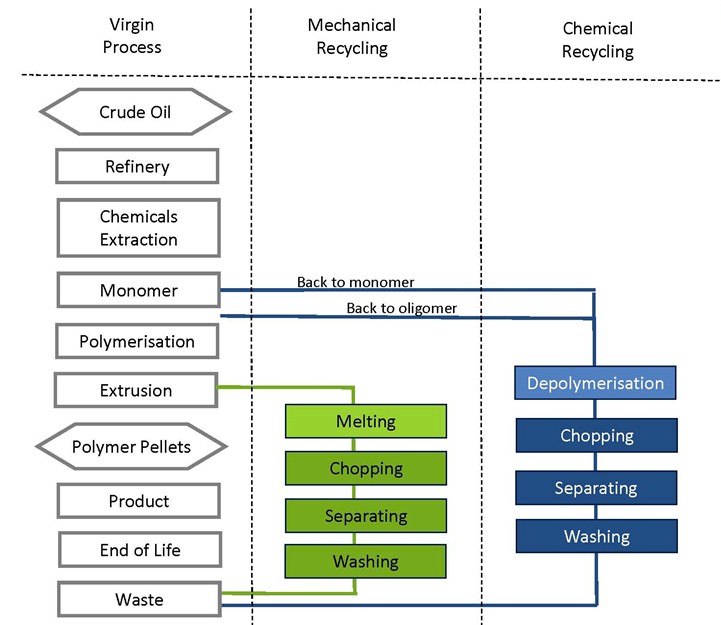 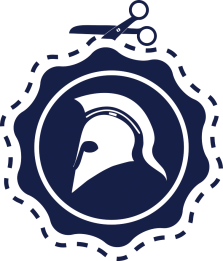 Source: Textile Exchange
[Speaker Notes: Note, that only in chemical recycling is the polymer broken down to its smallest form before being utilized to recreate a new material. It is ONLY in this case that a technical metabolism can be created, because this takes the fiber to its purest form once again to recreate the same material that is the same or better quality than the first. In this case, there is NO degradation of material quality.]
Depolymerisation and Repolymerisation
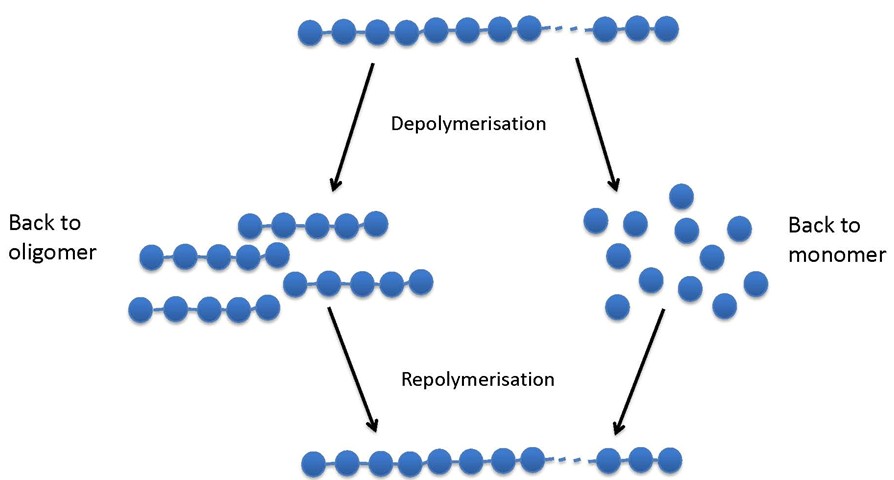 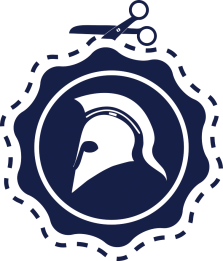 Source: Textile Exchange
[Speaker Notes: Note the process of repolymerization on the right is what happens during chemical recycling and must occur to achieve a technical metabolism.]
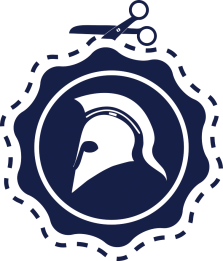 Source: Textile Exchange
[Speaker Notes: A comparison of recycling methods for synthetic materials… note that chemical recycling is the only process where a closed loop opportunity exists. Also note, that of the recycling methods, the environmental impact of chemical recycling is most severe in comparison to other methods.]
Recycled AT Products
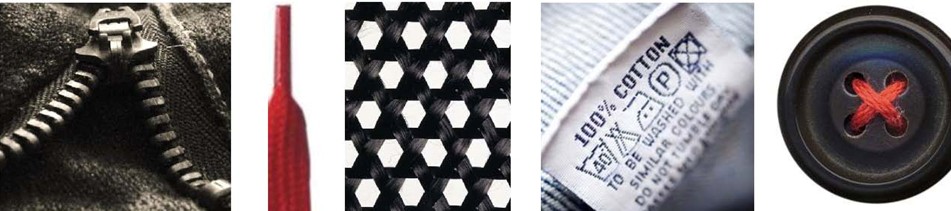 Recycled materials can be turned into a wide range of products for apparel, accessories and footwear
Textiles: knits, woven, tapes, labels, cords, laces
Molded/Injected items: zippers, buttons, etc.
Non-woven materials: waddings, interlinings
Others: Packaging, sewing threads, etc.
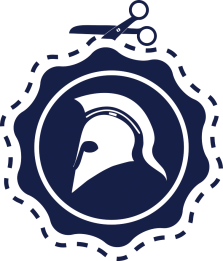 Source: Textile Exchange
Recycling: Limitations
Quality and strength issues
Knits have less tension 
Wovens may not be as strong (a solution would be to use recycled fiber in Weft and not Warp)
Aesthetics may be less polished
Requires major infrastructure
Equipment, expertise, and logistical planning
Scale and availability issues
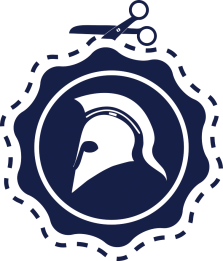 Source: Textile Exchange
Types of“Cycling”
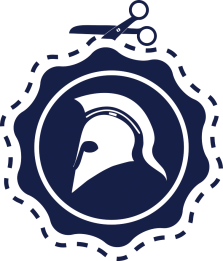 Downcycling
What is Downcycling?
Examples
Creating new products from old, unusable or worthless products
These new products are worth less than the original product
Prevents waste of materials that can still be useful
Recycling
Nylon fiber into park benches
Rubber shoe soles into rubber grind for running tracks
Reuse
Using old underwear, cut up for rags
Remember: In downcycling, you may mix material/fiber types, colors etc.
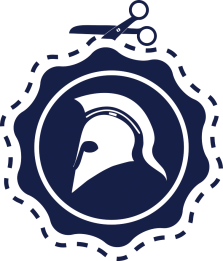 Video (optional)
Recycle and Sustainable Textiles
Re-processing, Re-thinking (approx. 10 minutes)
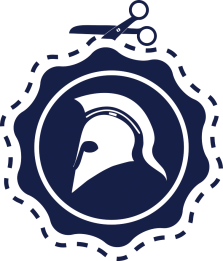 [Speaker Notes: This video illustrates a downcycling application of recycling, which is not what Waste = Food is about.]
Upcycling
What is Upcycling?
Examples
Plastic bottle recycling = new PET fabric

Recycling PET fabric into new PET fabric without quality sacrifice
Creating new products from old, unusable or worthless products
These new products are worth as much or more than the original product
Must begin with a material in pure form
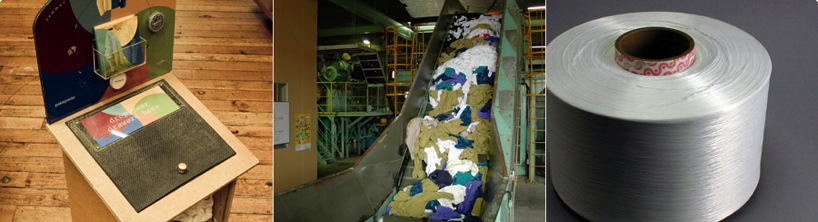 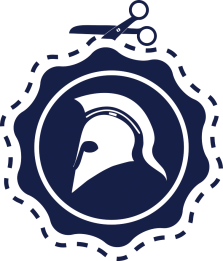 [Speaker Notes: C2C is all about upcycling, not downcycling!
C2C: Upcycling through Biological or Technical Metabolisms by creating output from the first lifecycle that is the same or better quality, has some “food value” to add to the next life, and the contribution is never lessened in the second, third, fourth life, etc.]
Upcycling with a Technical Metabolism: Common Threads
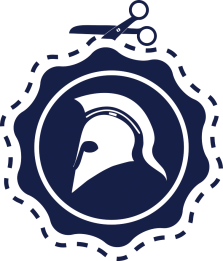 Waste = Food: Includes two material metabolisms
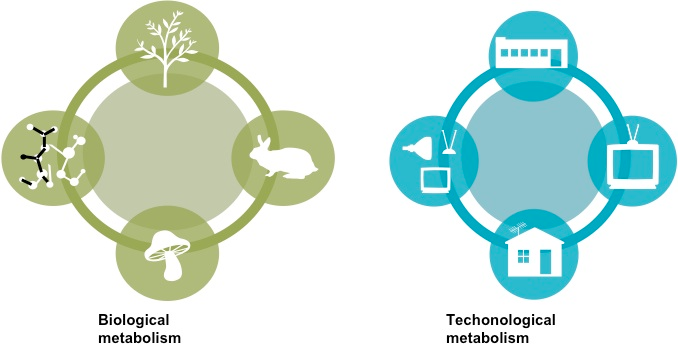 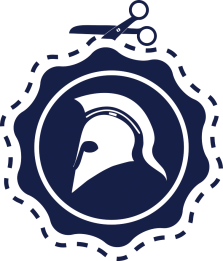 [Speaker Notes: The Waste = Food approach attempts to put all material use into one or both of the material metabolisms in an effort to either design things to decompose safely or to reuse them infinitely, as nature does with all of its materials. But first, we must understand some concepts and terminology about recycling and reuse…]
Biological Metabolism
A biodegradable material posing no immediate or eventual hazard to living systems that can be used for human purposes and can safely return to the environment to feed environmental processes.
Biological nutrients evolve from the biosphere (systems of natural processes).
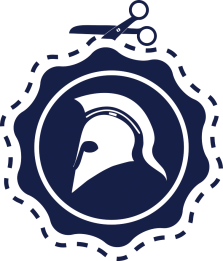 [Speaker Notes: Let’s look at each of these… Some products may biodegrade without adding anything valuable to the soil, and in some cases it is debatable whether biodegradability is in fact non-toxic.]
Upcycling in a Biological Metabolism: Composting vs. Biodegradability?
Biodegradability simply means the waste will break down (like natural fibers & other organic materials) as opposed to existing in the environment for hundreds of years (like synthetics).
Compostability is reliant on waste’s “food value.” In other words, to be compostable, biodegraded waste must end its life with some nutrient value that can support new life (plants); meaning, it cannot contain any toxic content.
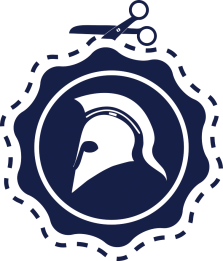 [Speaker Notes: This is the key difference between upcycling and downcycling and the difference between whether you are utilizing a biological or technical metabolism or whether you’re just simply reusing or biodegrading an object that has little value in the second life.]
Technical Metabolism
A material that remains in a closed-loop system of manufacture, reuse, and recovery (the technical metabolism), maintaining its value through many product life cycles.
Technical nutrients evolve from the technosphere (system of human-created industrial processes).
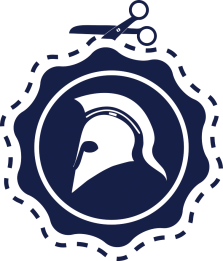 Material Metabolisms
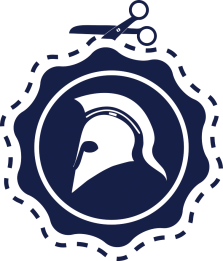 Video
The Next Industrial Revolution
Waste=Food
Take notes to prepare for Jeopardy game!
Note the terms:
Products of Service
Products of Consumption
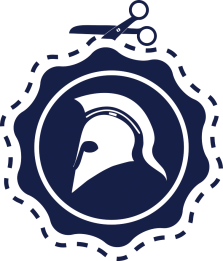 [Speaker Notes: Video: The Next Industrial Revolution (Waste = Food segment, 23:44-36:31; also available on DVD)]
References
Benyus, J.M. (1997). Biomimicry. New York: 
	HarperCollins Publishers, Inc.
Business for Social Responsibility. (2009). Apparel 
	industry life cycle carbon mapping. Retrieved from 	www.bsr.org
McDonough, W. & Braungart, M. (2004). Cradle to cradle.
	New York: North Point Press. 
Textile Exchange (March 28, 2012). Recycled Content 
	Webinar. Charline Ducas, host.
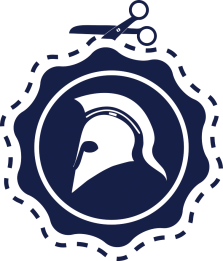 Questions or comments about this module may be directed to:
Cosette M. Armstrong, Ph.D.
Oklahoma State University
Cosette.armstrong@okstate.edu
405-744-3818
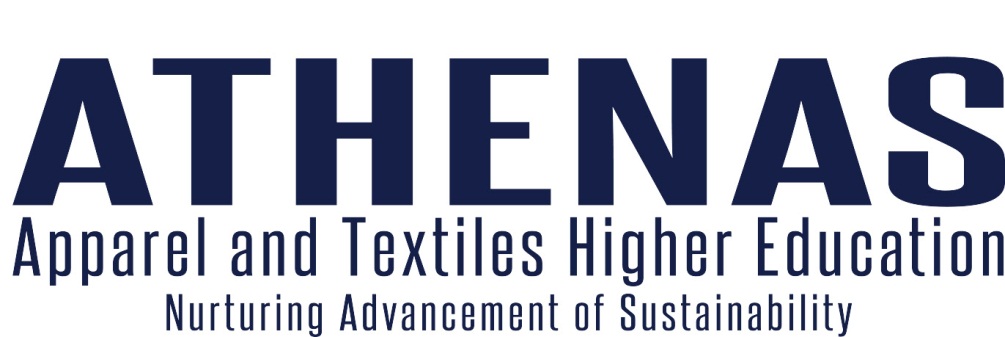 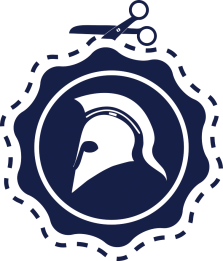